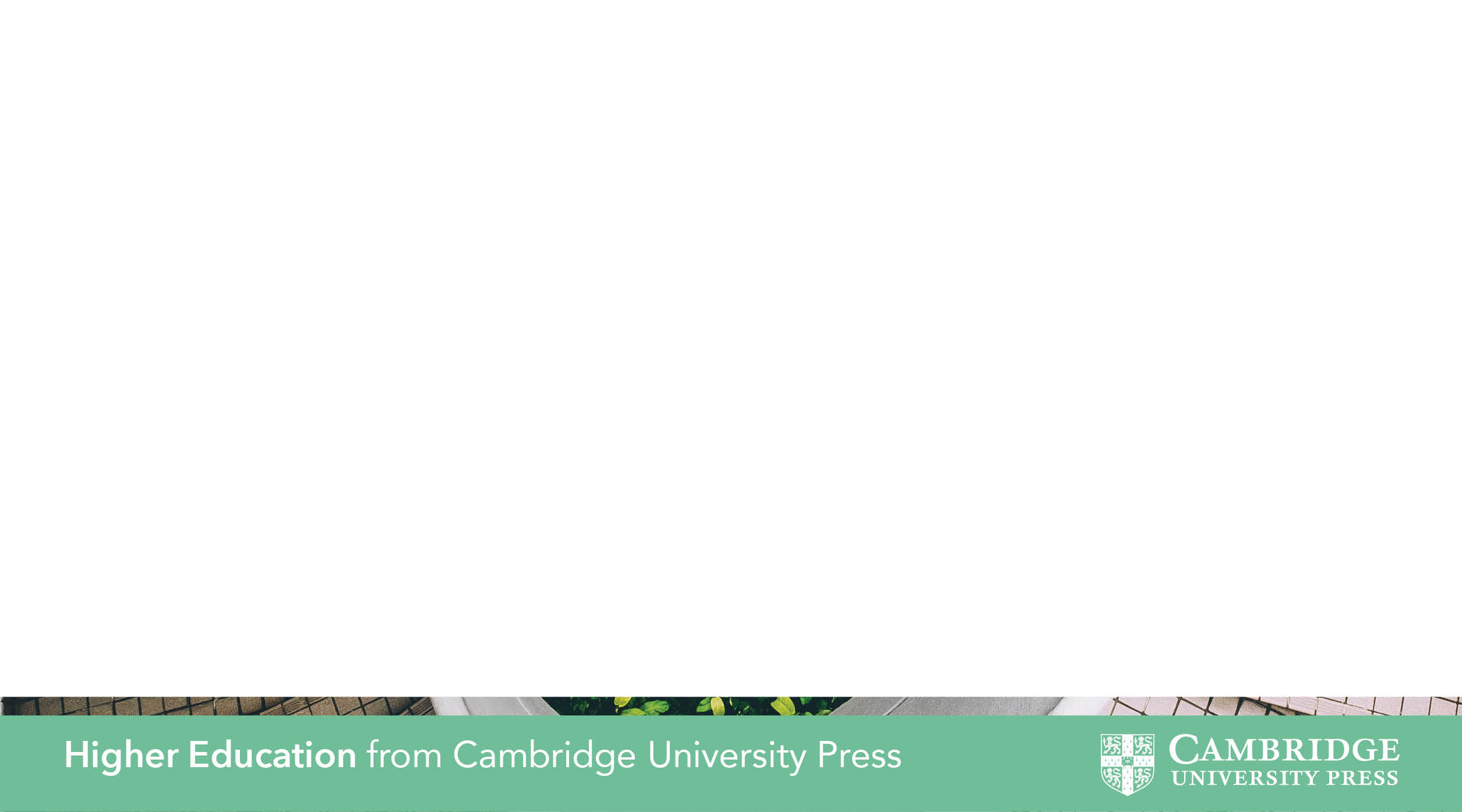 [Core Text]:[COURSE NUMBER]: [COURSE NAME]
BOOK COVER
BOOK TITLE
(Book Subtitle)
(Edition)

By (Authors)
Available from [College Bookstore] or [Link to Cambridge.org/[ISBN] for individual student purchase]
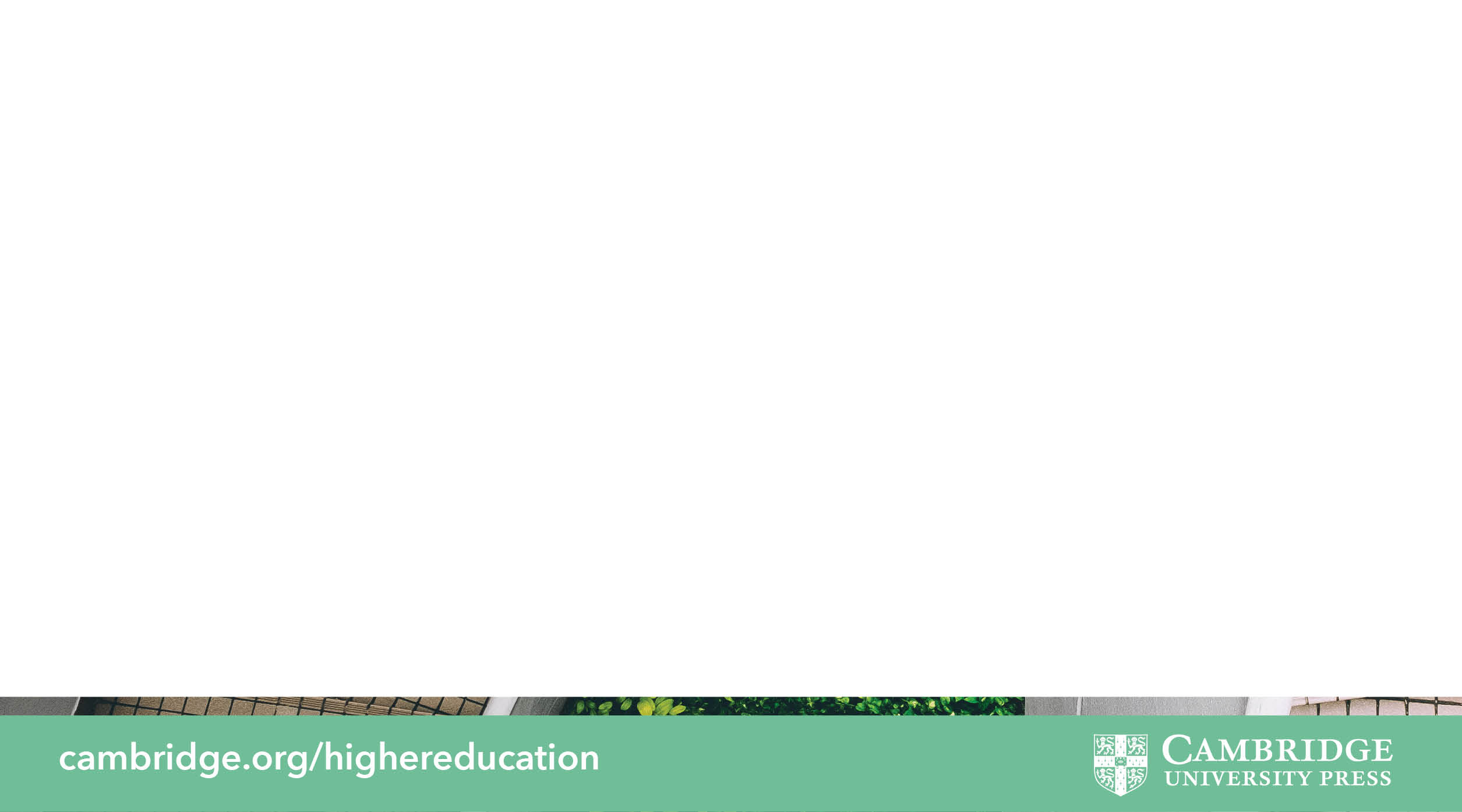 Supplementary Materials for Students
[Delete Slide As Necessary - Section for the resources that students can access via Cambridge University Press Higher Education Website]

[Link to resources page on the Higher Education from Cambridge University Press website and list resources]

Students do not need and should not need to request access to free resources.
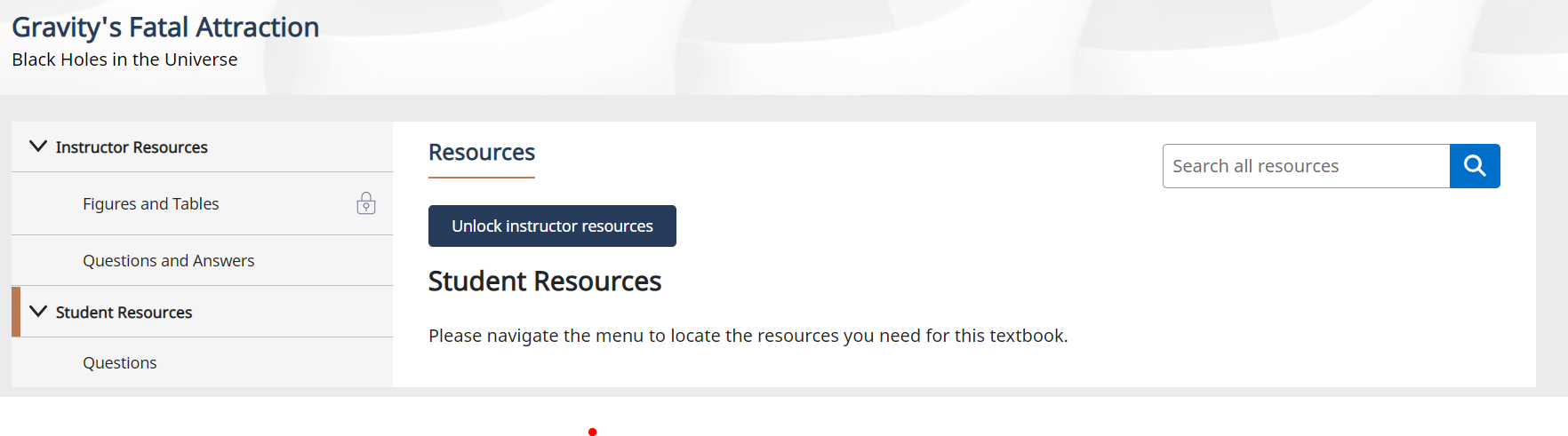 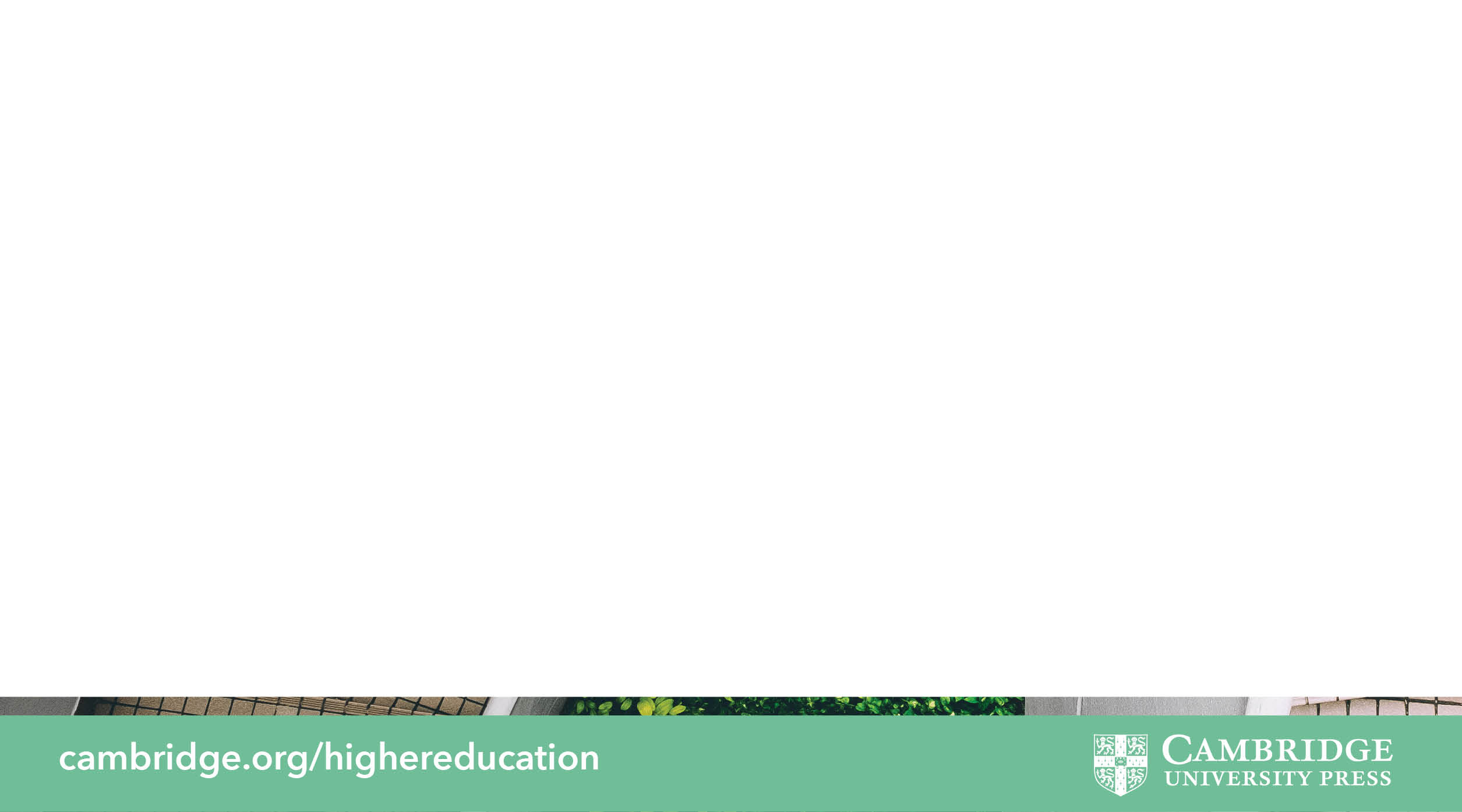 Extra Learning for Students
[Delete as necessary - Section for Faculty to add links for students to browse – faculty created website, related or current articles or news reports, extra books students could consider alongside the core text]
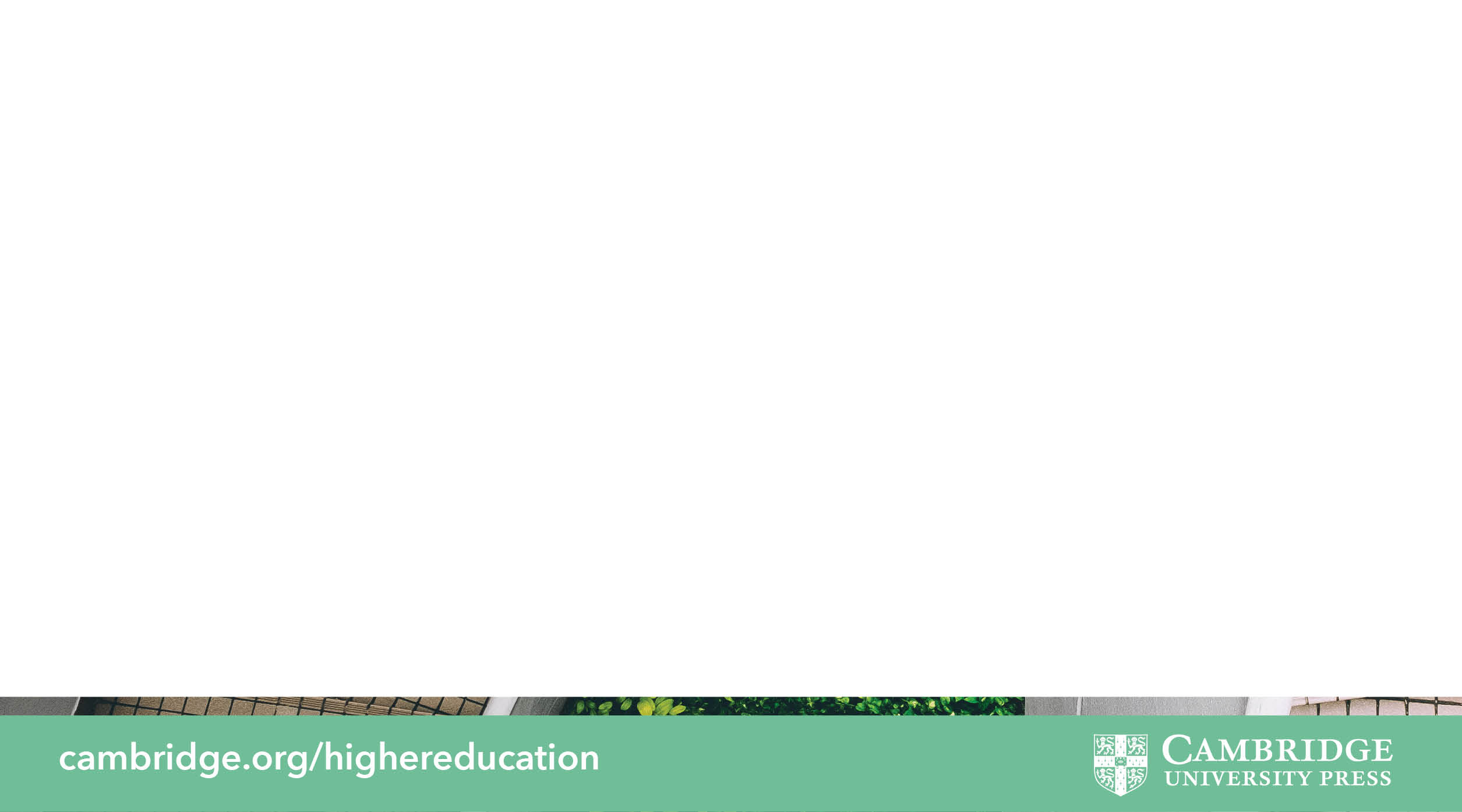 What is the Cambridge Spiral eReader?
[Delete as necessary if your institution has not purchased this textbook on an annual subscription model from Cambridge University Press – for invidual print or eBook purchasing please direct the student to slide 1 or link to www.Cambridge.org/[ISBNofBook] ]
The eReader app allows students to download the textbooks that they can access via their institution to their own offline reading bookshelf. 

The eReader app allows students to highlight, bookmark and make notes within the online version of the textbook. 

Students will be able to read the book via their institutional login, but will need a Cambridge Higher Education account to access the full functionality
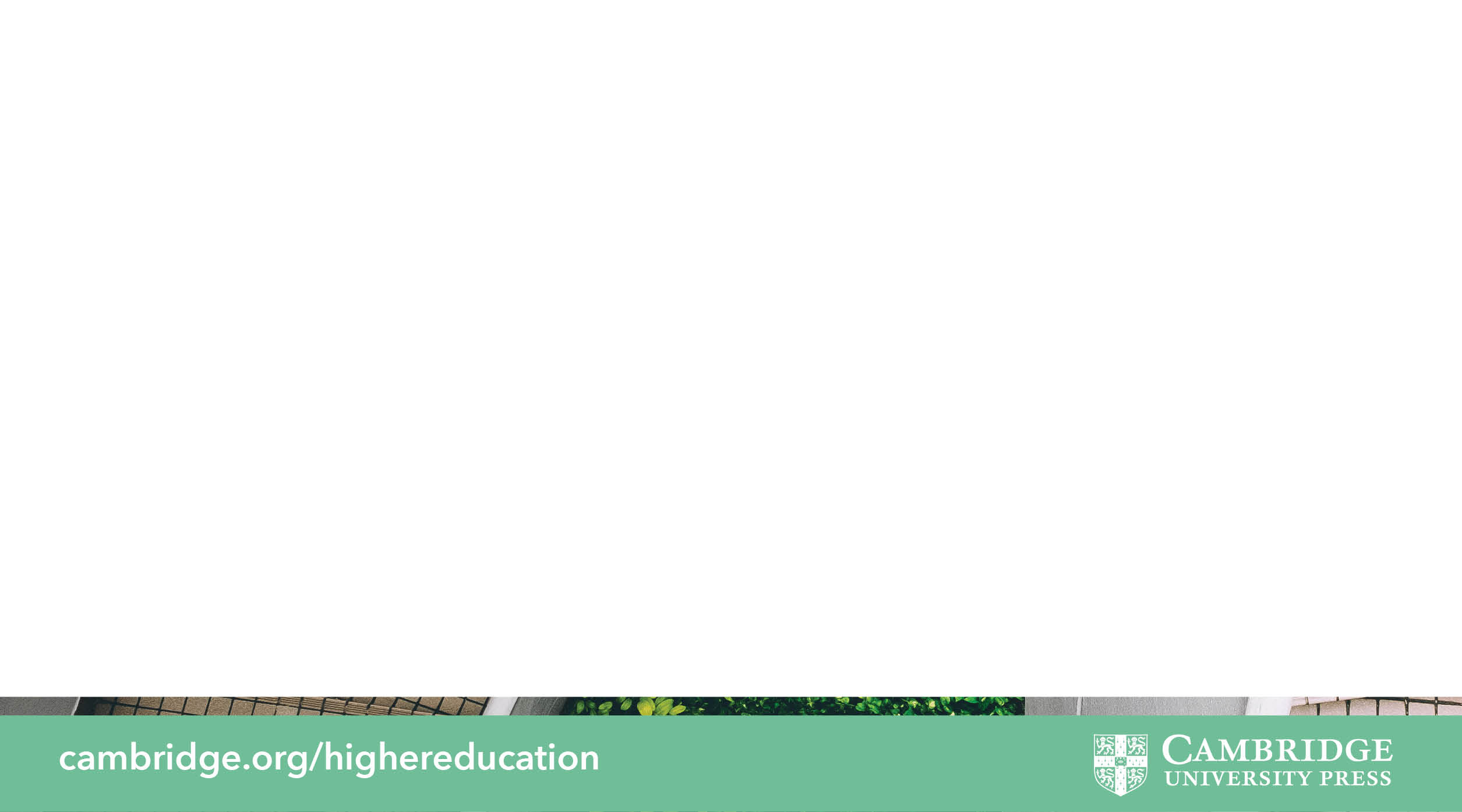 Accessing the Textbook Online
[Delete as necessary if your institution has not purchased this textbook on an annual subscription model from Cambridge University Press]
You will be able to access the textbook online via your institutional login. 

In order to access the full functionality of Cambridge Spiral eReader, you will also need to create a Cambridge University Press Higher Education account. 

To access the textbook for offline reading, please download the Cambridge Spiral eReader app. 

For more access FAQs, please read here

When signing up for a HE account, you will not be automatically opted into any marketing or sales from Cambridge University Press, unless you change your preferences. Our privacy notice can be found here: www.cambridge.org/about-us/legal-notices/privacy-notice
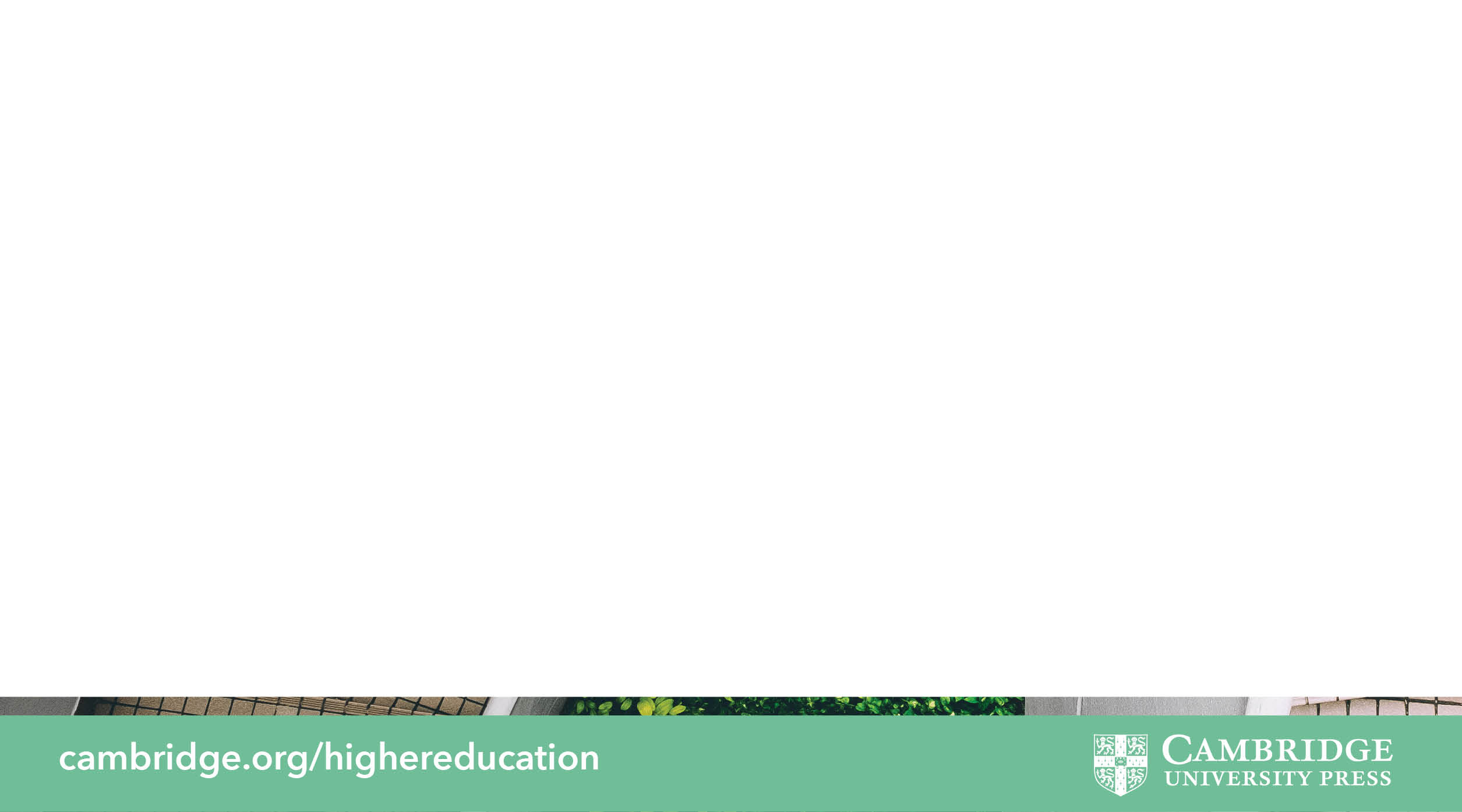 What Systems does the app work on?
[Delete as necessary if your institution has not purchased this textbook on an annual subscription model from Cambridge University Press]
Download Cambridge Spiral for Higher Education from Cambridge University Press Offline Windows App
System Requirements: Windows 7+
Click here to download 

Download Cambridge Spiral for Higher Education from Cambridge University Press Offline Desktop App (Apple Mac)
System Requirements: Mac OS 10.12 Sierra and above.
Click here to download 

Download Cambridge Spiral for Higher Education from Cambridge University Press iOS App (iPhone/iPad)
System Requirements: iOS 10.0 and above. Download the app from the Apple Store

Cambridge Spiral for Higher Education from Cambridge University Press Android App
System Requirements: Android version 8.0 and above. Download the app from Google Play